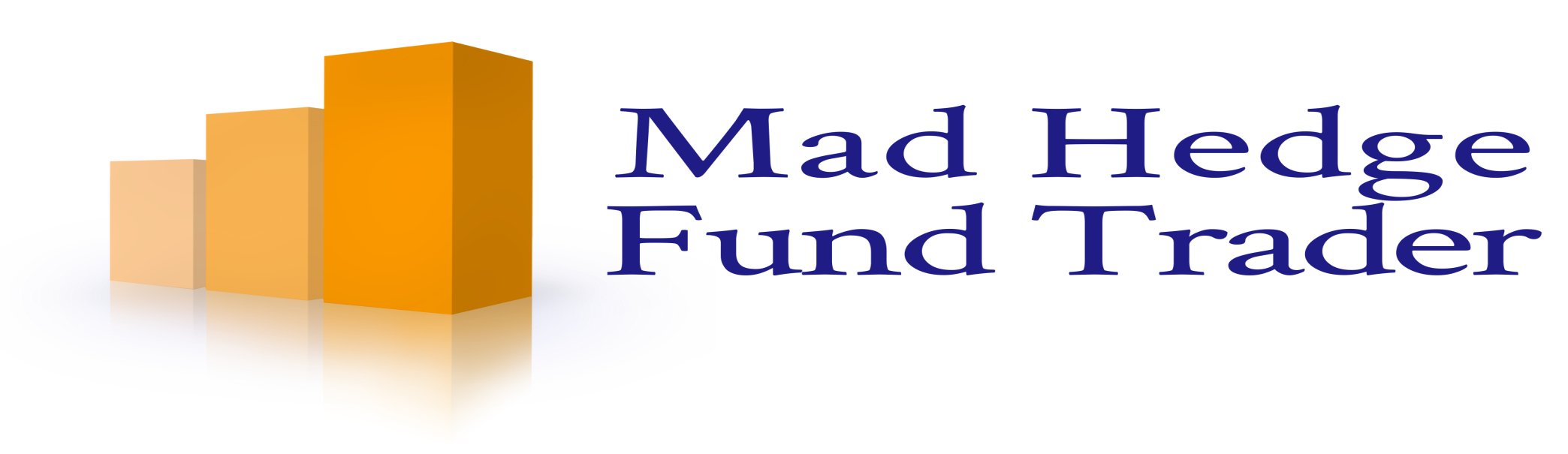 Mad Day Trader
Bill Davis
Webinar – August 19, 2020
Monthly Charts
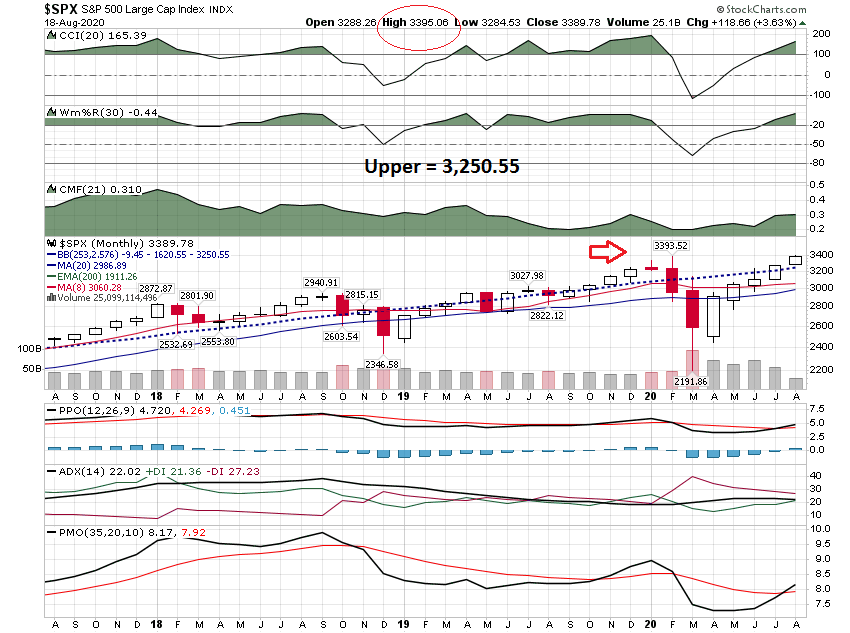 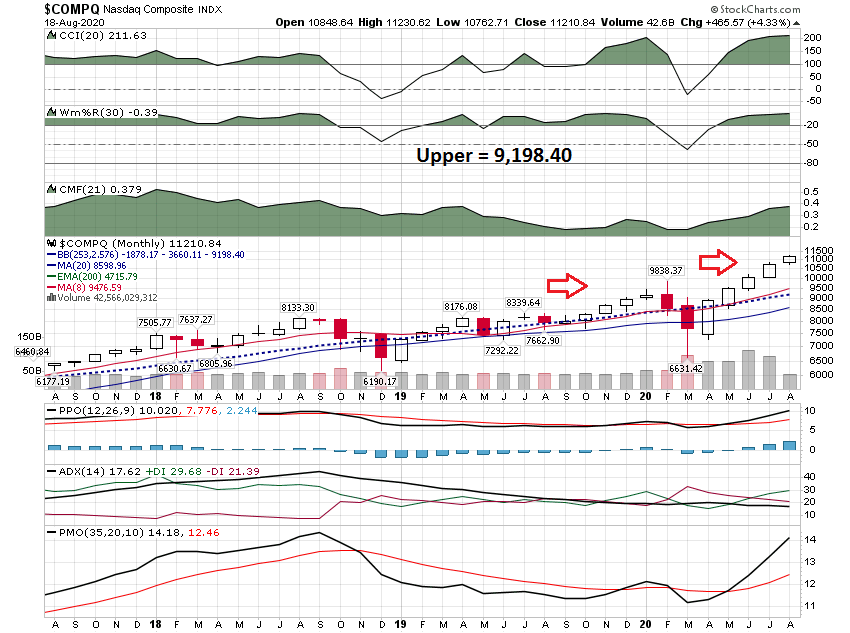 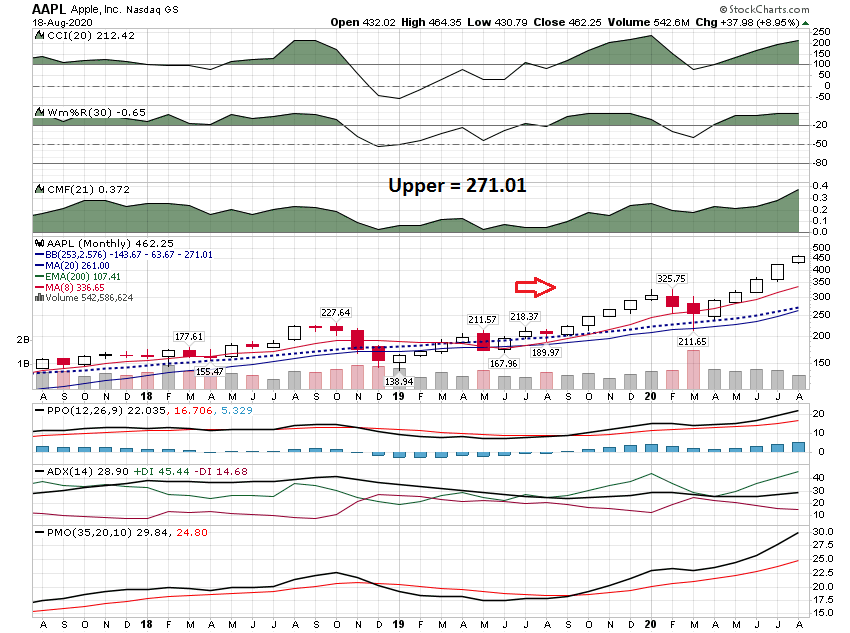 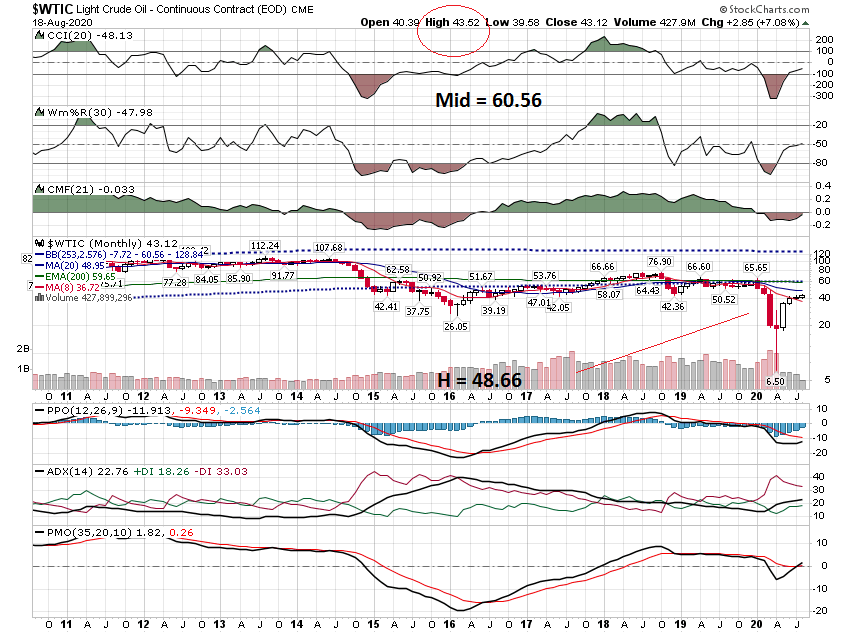 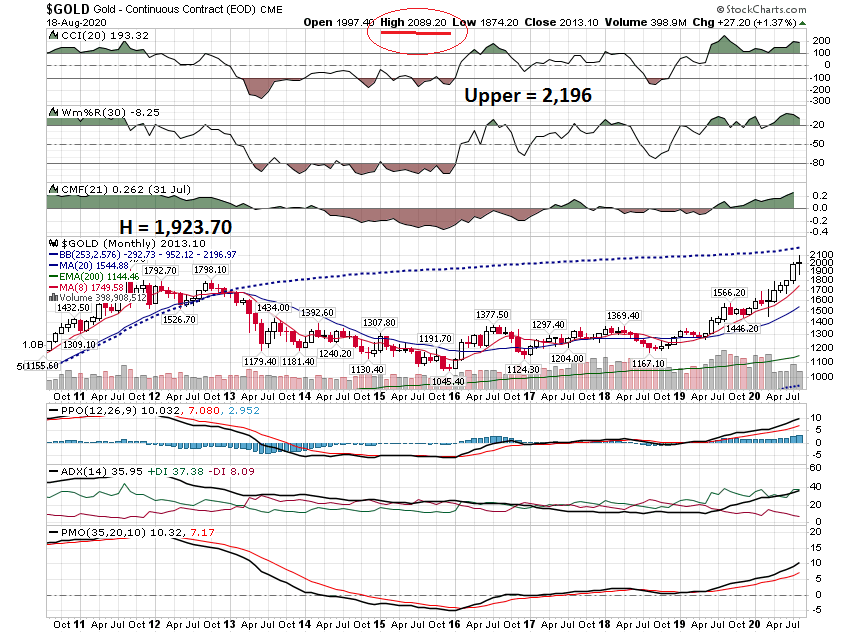 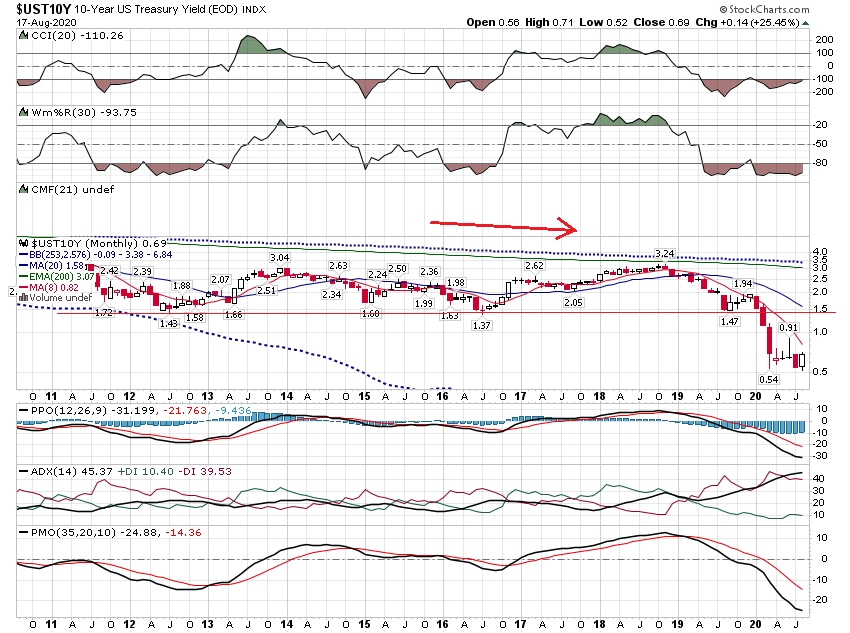 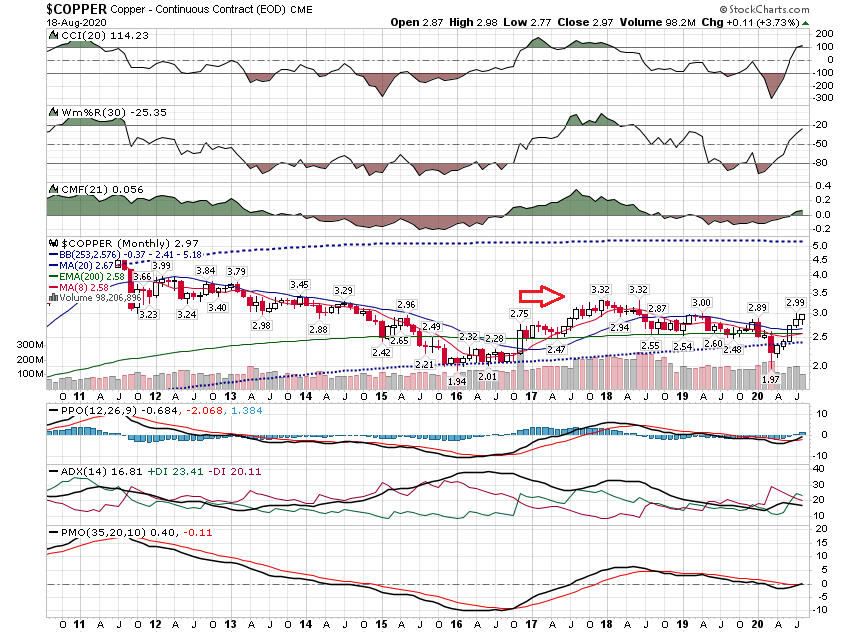 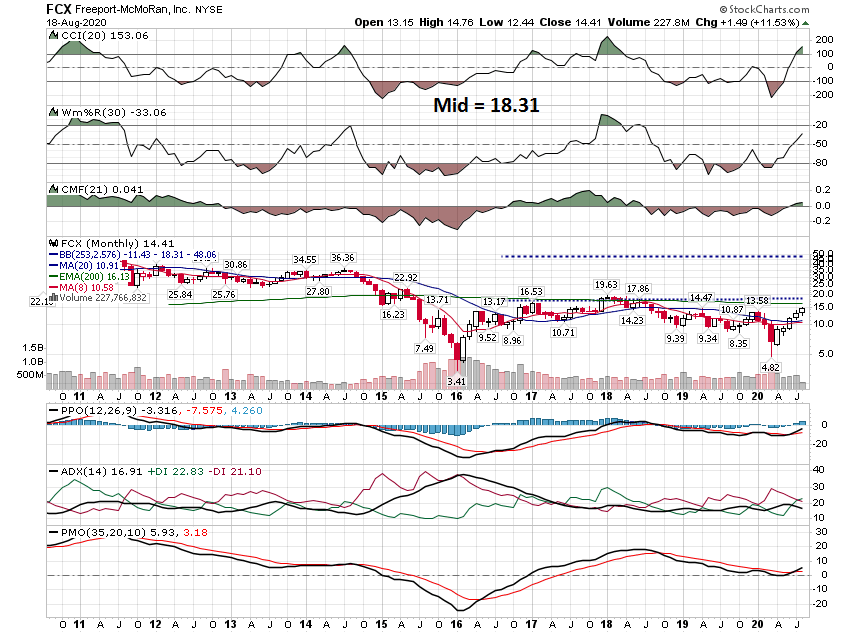 Daily Charts
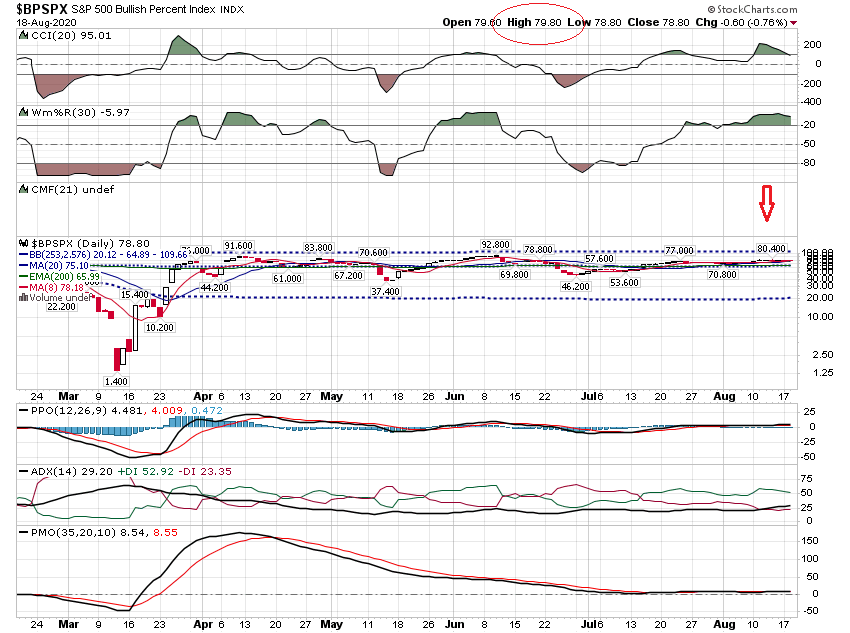 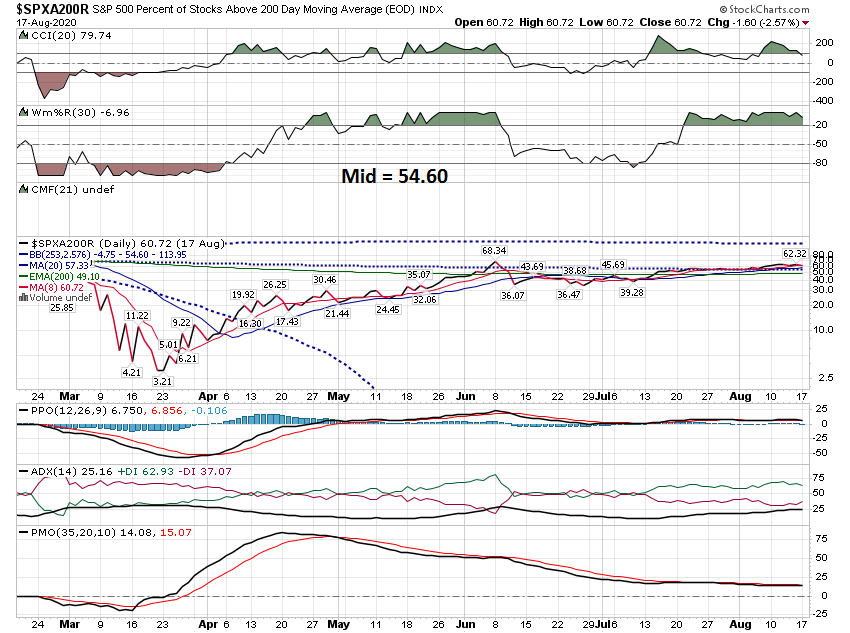 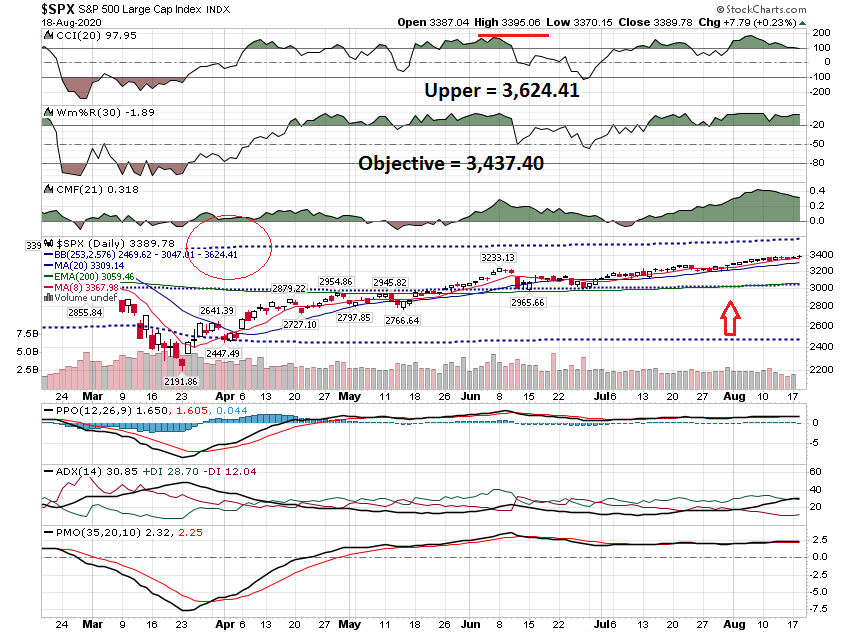 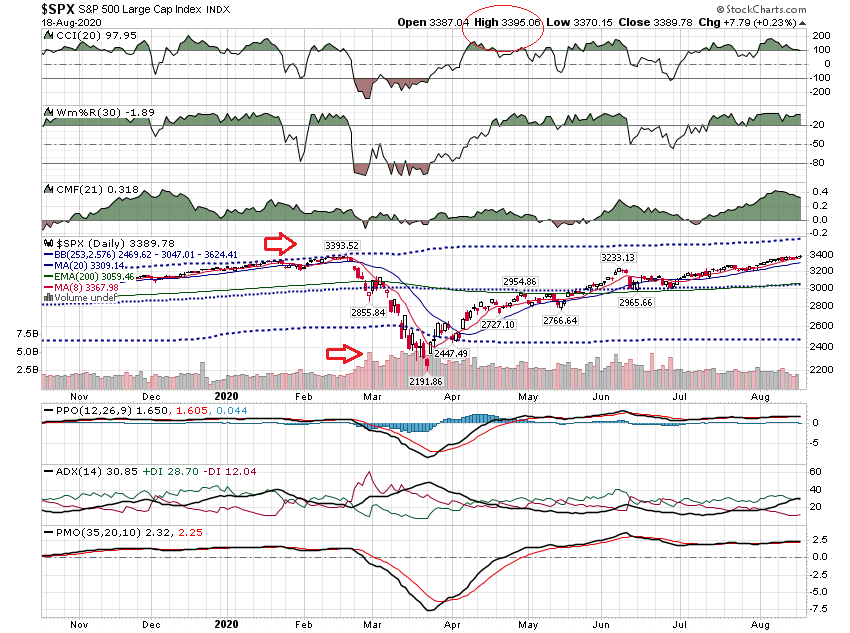 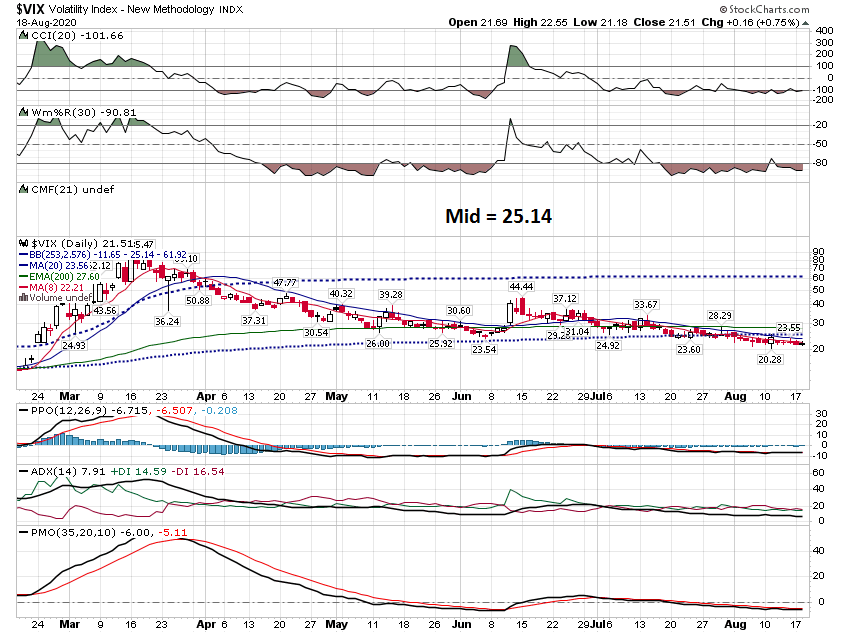 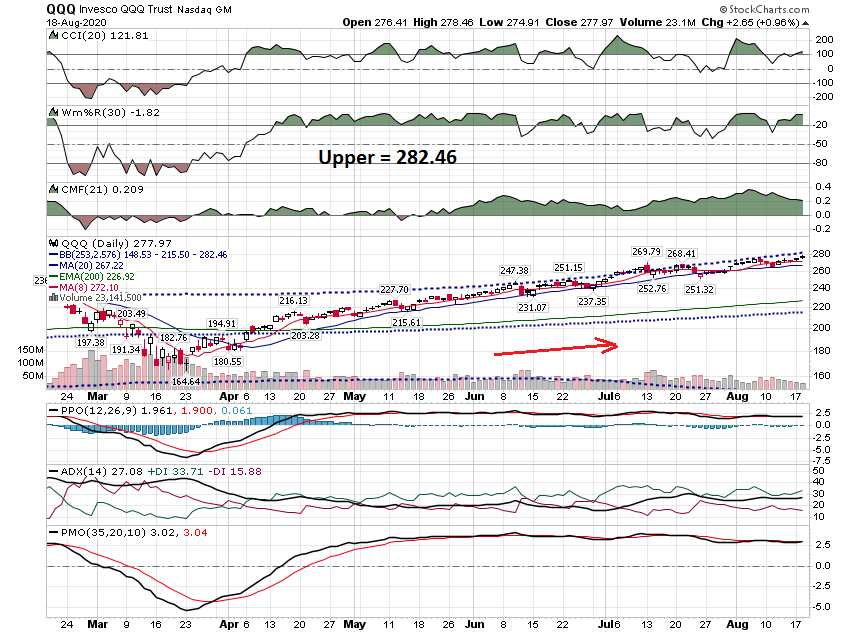 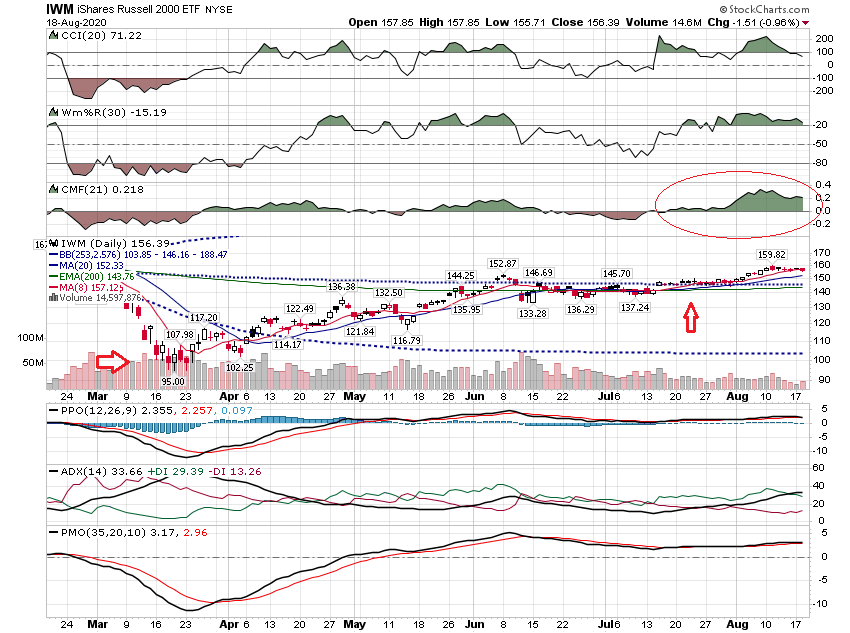 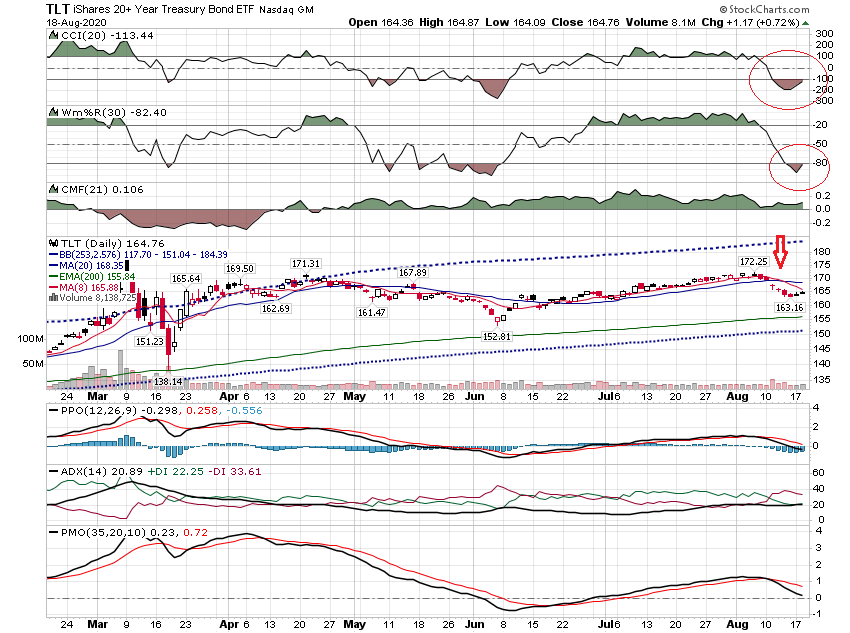 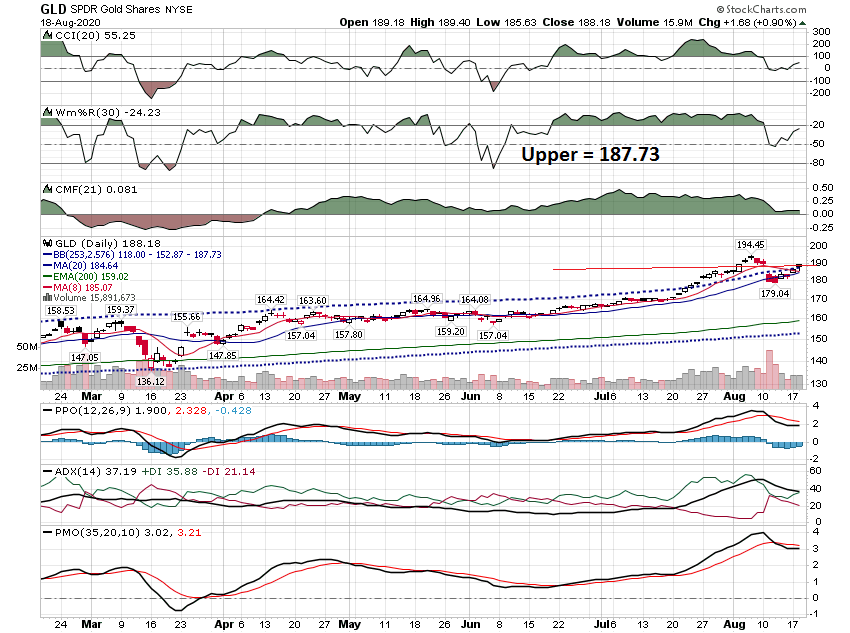 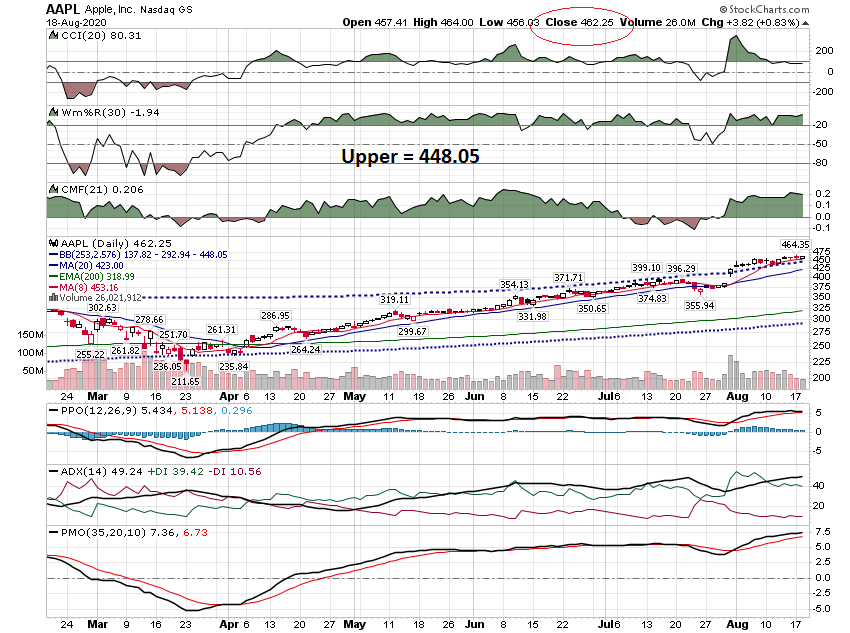 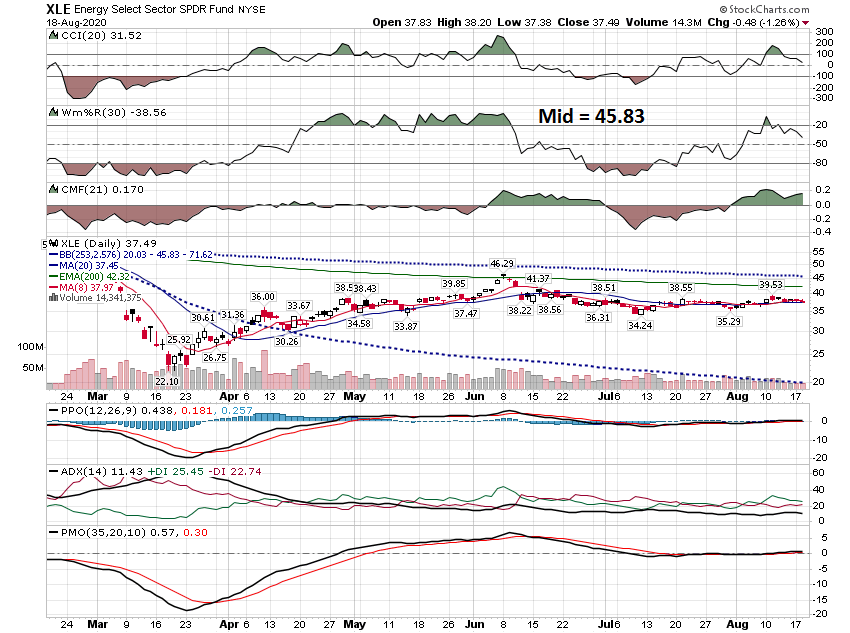 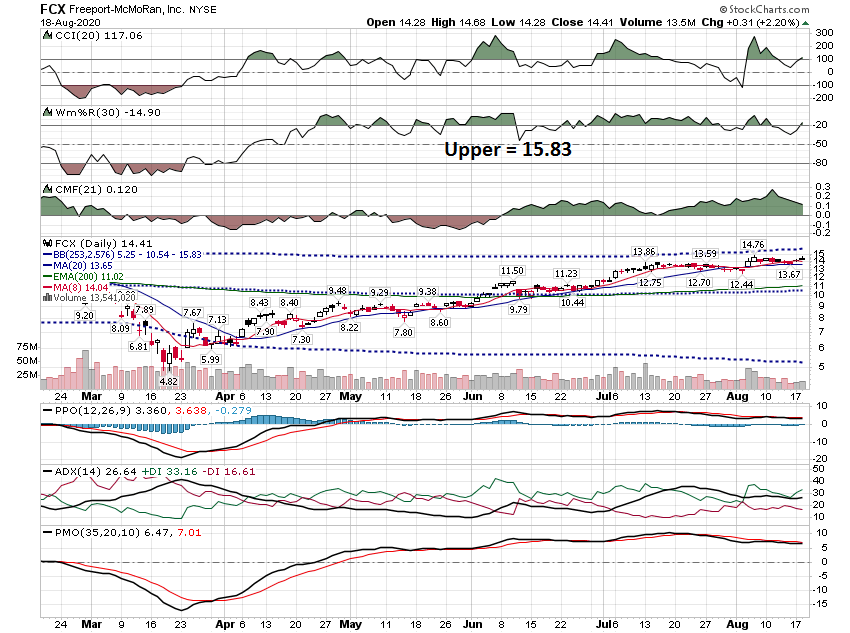 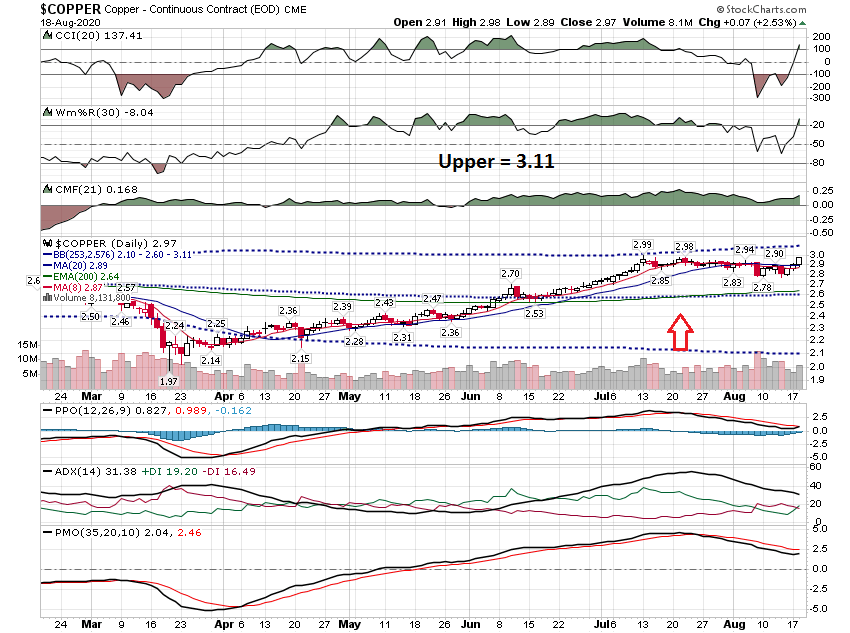 60 Minute Charts
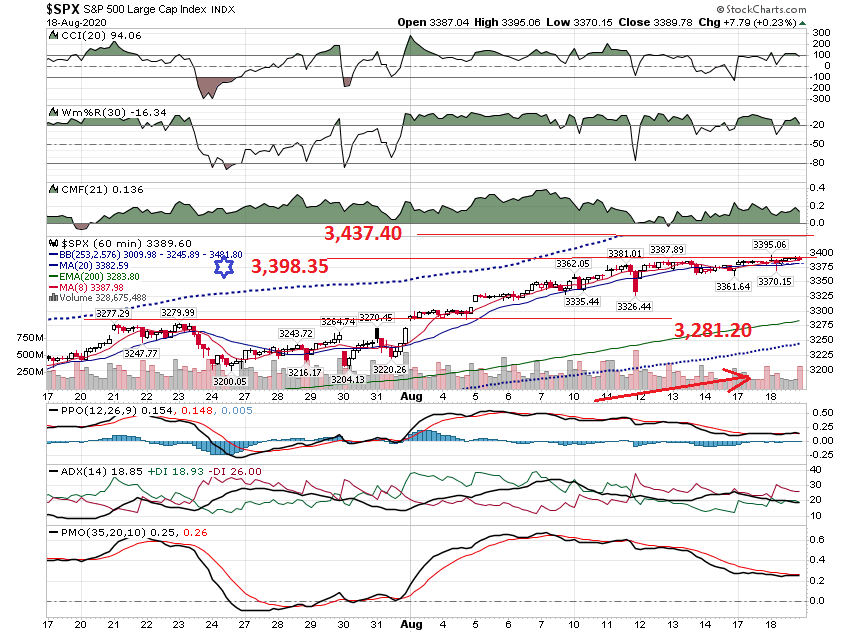 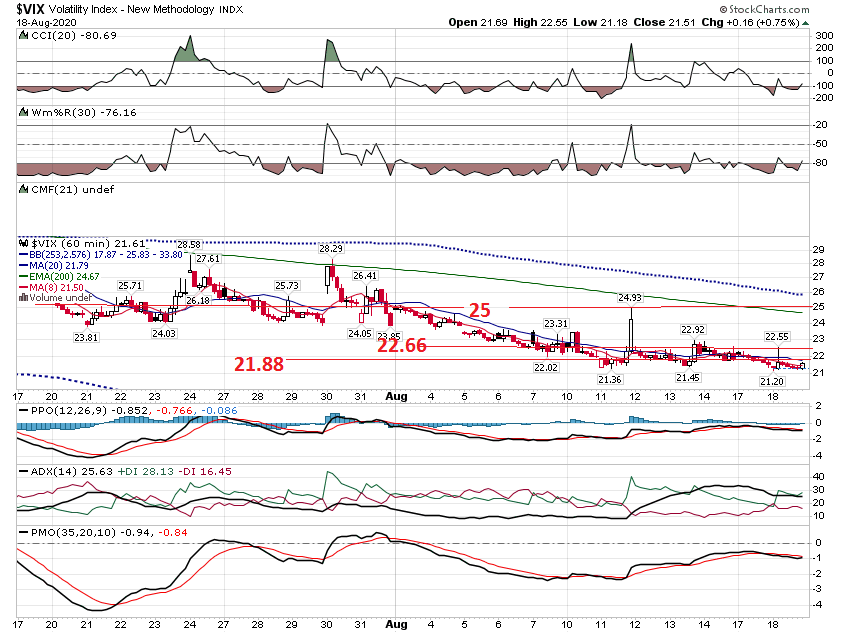 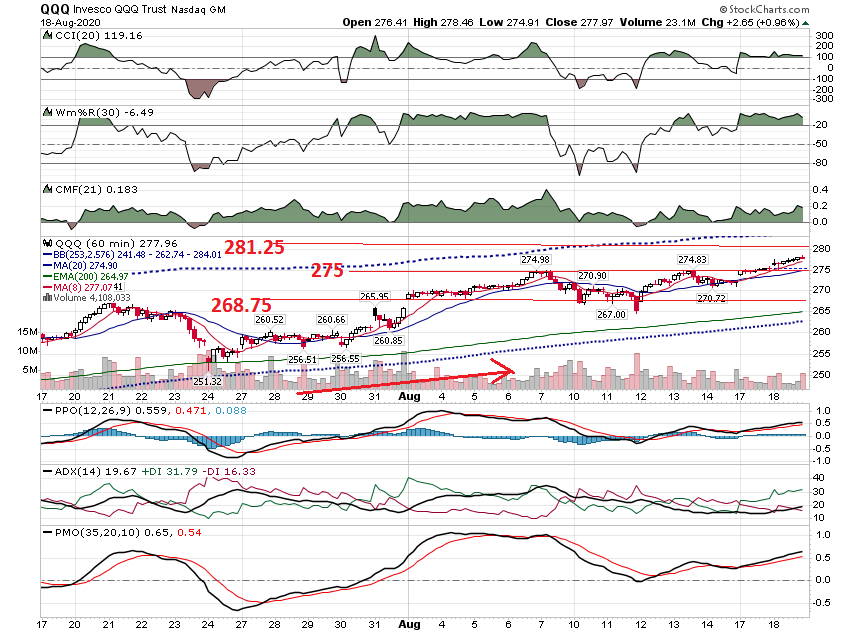 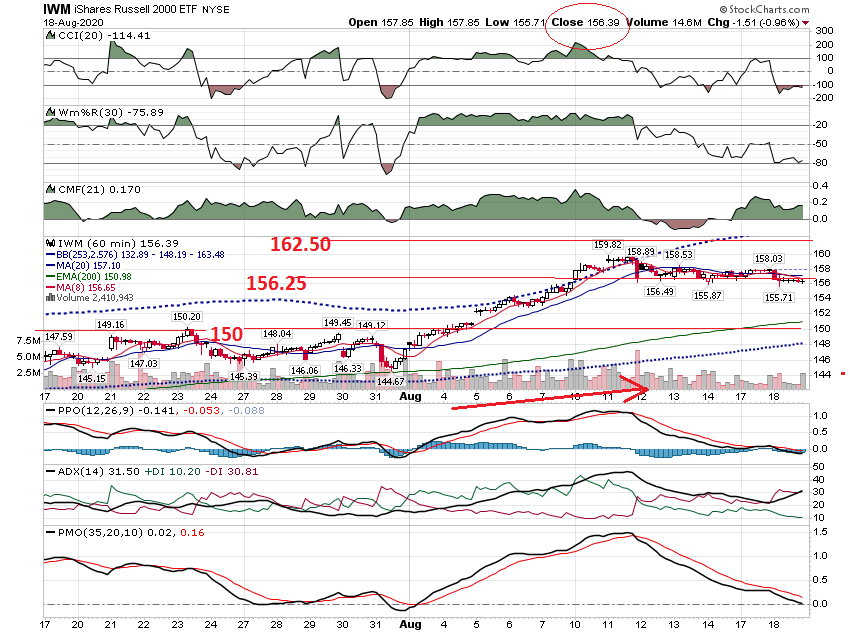 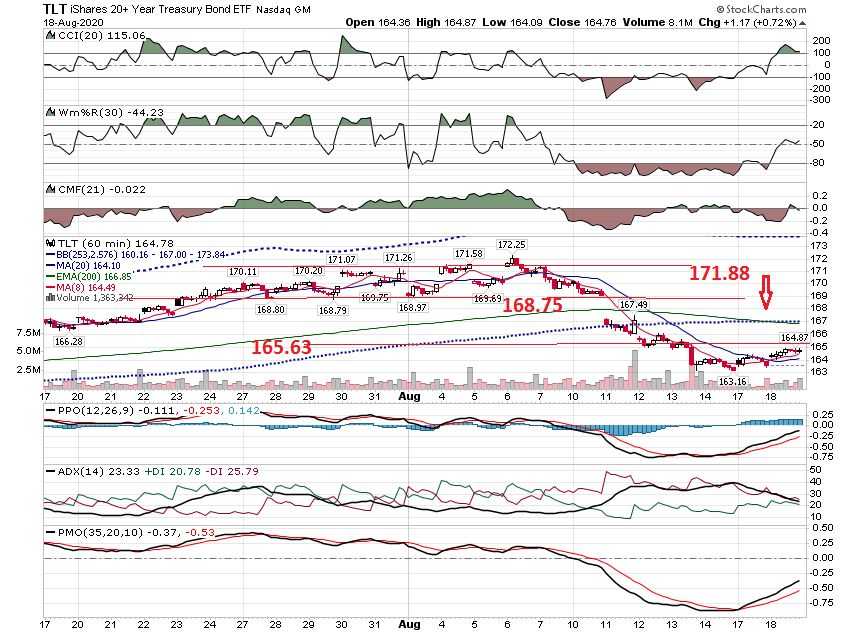 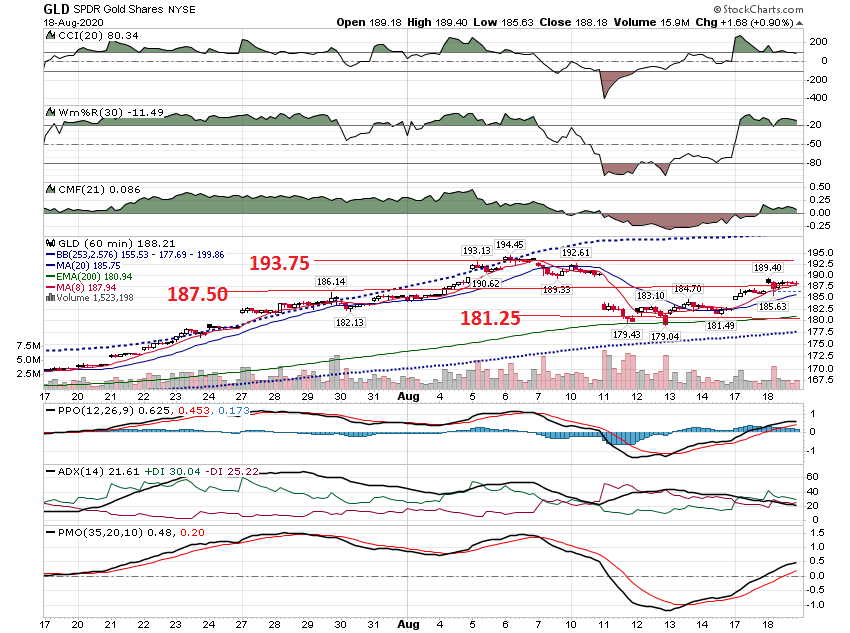 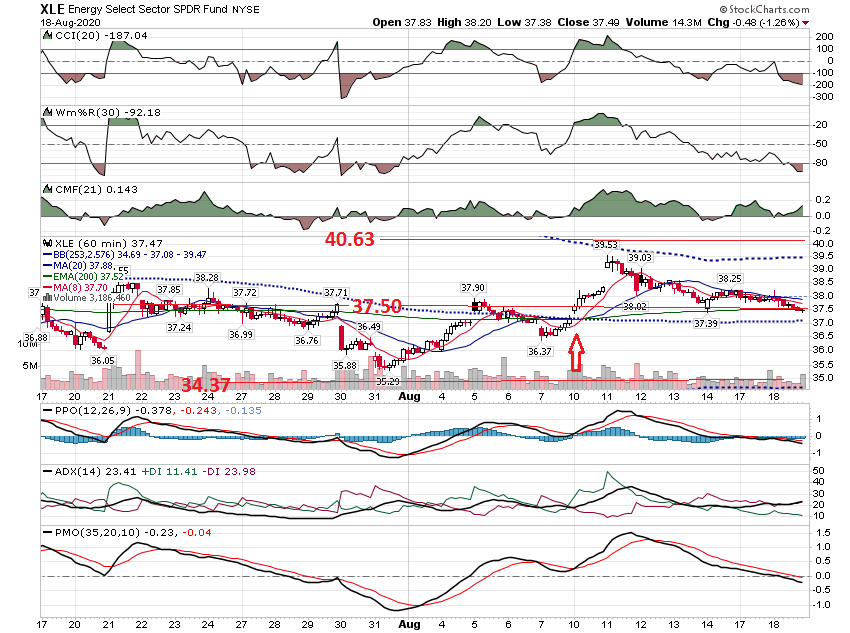 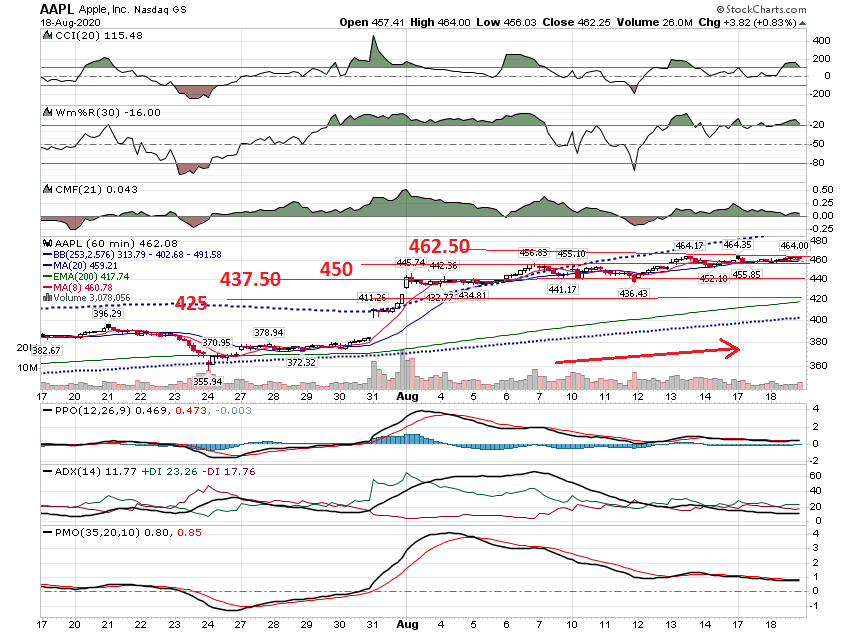 Thanks for watching!Bill DavisMad Day TraderAugust 19, 2020 davismdt@gmail.com